Henry VIII and The English Reformation
English Reformation
The English king, Henry VIII was a devout Catholic. 
Henry was given the title “Defender of the Faith” by the Pope because of a pamphlet that he wrote against Martin Luther and his teachings
He wanted a divorce from his wife Catherine                                 of Aragon after 17 years because she had                                  produced him no male heir, however…
Catholic law does not allow divorce and 
the Pope would not grant Henry an 
annulment.
(annul ~ to cancel a marriage, or make void).
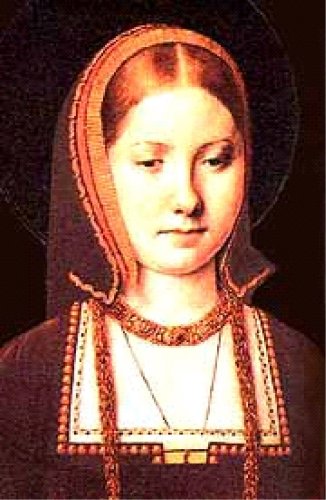 Henry VIII
Called for a break from the Roman Catholic Church and created his own, the Church of England. He banned the Catholic Church in England. 
					Act of Supremacy made him “the 				only supreme head on Earth of the 				Church of England.”
					Many Catholics in England 					remained loyal to their faith and 				refused to acknowledge the Act 				Henry had many of them 					executed (including Sir Thomas 				More, his old teacher and advisor).
Henry VIII & Anne Boleyn
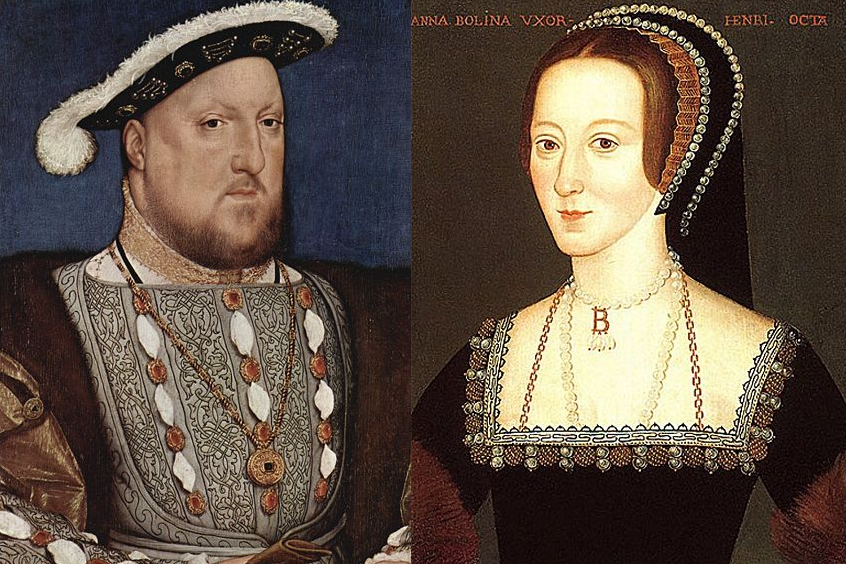 Anglican Church (aka – Church of England)
Anglican Church started by Henry VIII
Very similar to Catholic Church in ceremonies, rituals, and other religious duties
Appropriated (seized) lands & wealth of the Roman Catholic Church in England and
	gave it to the wealthy in                                          England to secure support                                                  of the new church.
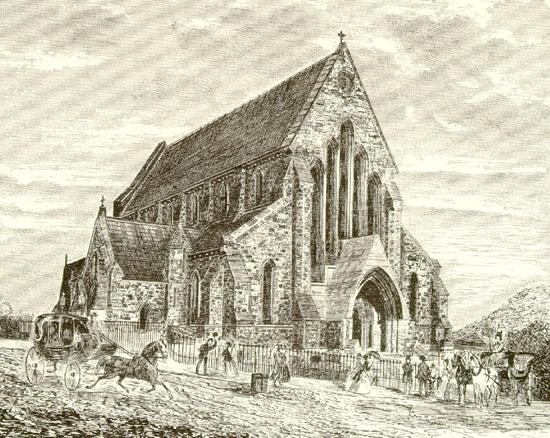 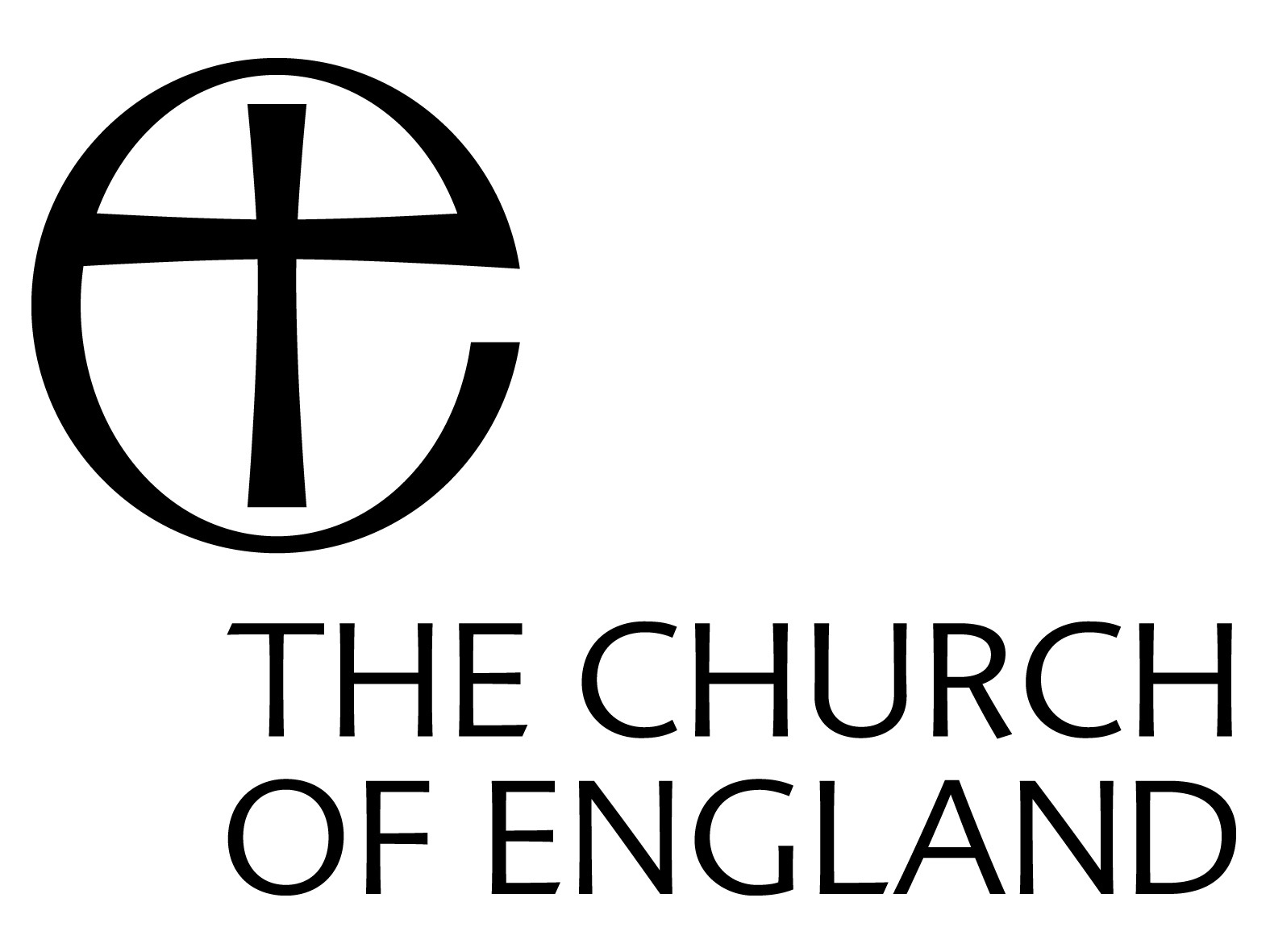 Wives & Children of Henry VIII
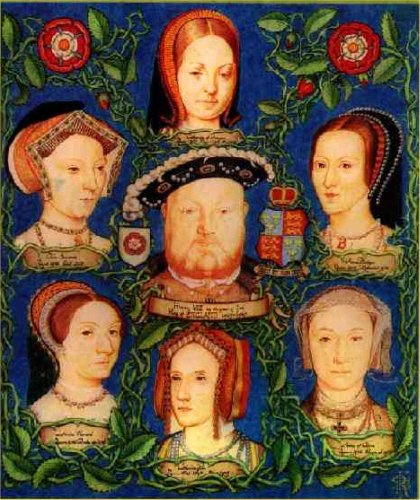 Henry and his kids… (Tudor Dynasty)
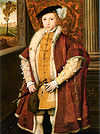 Henry dies and his only son…
Edward VI (P) takes the crown (age 10)                           for 5 years.  Before he dies he names…
Lady Jane Grey his heir, but few consider her a           true monarch (9 days).
(Bloody) Mary (C) gains power and support and            takes the crown from Jane (executed age 16).
After Mary I rules for 5 years and dies…
Elizabeth I (P) becomes Queen of England and                  rules for 45 years (The Virgin Queen).
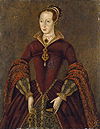 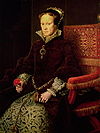 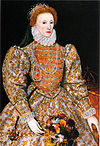 “The Good Queen”
Queen Elizabeth I (ruled for 45 years).
Elizabeth had grown up watching her nation go back and forth from Protestant & Catholic;
	she compromised between the two…
The Elizabethan Settlement quietly made England 			Protestant while keeping some 				Catholic rituals and structure intact.
				This tolerance for dissenters 				made her a beloved ruler.  She 				truly developed the Anglican 				Church that her father created.
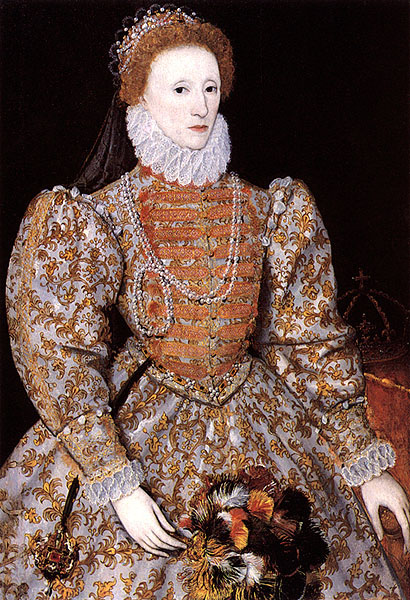 Elizabeth I
In 1588, England’s rival nation of Spain (strictly Catholic) carried out an aggressive naval attack.
	The huge Spanish Armada (130 ships; 20,000 men; tons of artillery) was defeated by Elizabeth’s smaller, faster navy.
This victory opened the world to England and the growth of its empire.
	It is still considered one                                     of the greatest British                                              battles in history…                                                           and Elizabeth is credited 
	with the victory.
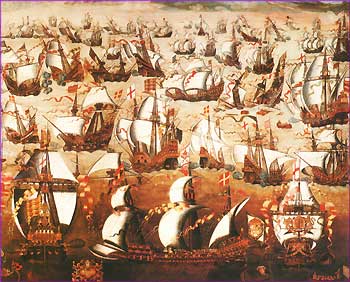